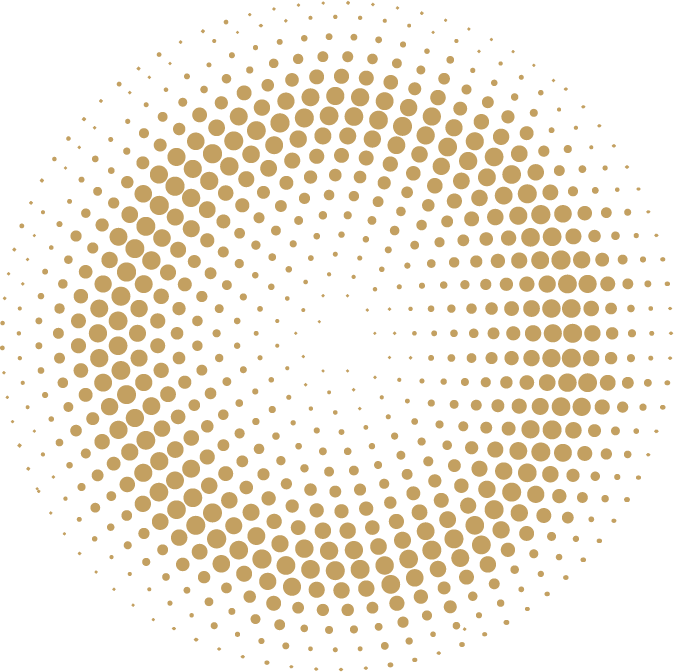 2. Aşama: Esnaf Sicil Kayıt İşlemleri
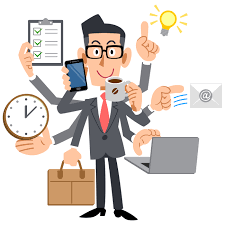 30 gün içinde esnaf ve sanatkâr siciline kayıt
Sicil Gazetesi’nde ilan 

Sicil kaydı zorunludur 
Her bir meslek için ayrı kayıt

Sicil kaydı başvurusu
Esnaf ve Sanatkâr Sicil Müdürlüğüne yazılı şekilde 
Elektronik ortamda Esnaf Sanatkarlar Bilgi Sistemi (ESBİS) üzerinden
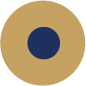 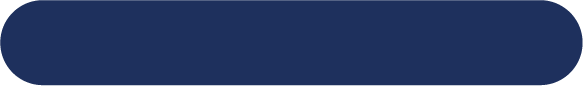 ESNAF VE SANATKAR İŞLETMELERİ AÇILIŞ SÜRECİ
1
[Speaker Notes: Vergi dairesine kayıt yaptırıldıktan sonra esnaf ve sanatkârlar ikinci adım olarak durumlarını 30 gün içinde sicile tescil ettirmek ve esnaf ve sanatkâr siciline kayıtlarını Sicil Gazetesi’nde ilan ettirmek ile yükümlüdür. 

Esnaf ve sanatkârın işe başlayabilmeleri için sicil kaydı zorunludur ve birden çok meslekle iştigal ediliyorsa, her bir meslek için ayrı kayıt yaptırılması gerekmektedir. 

Sicil kaydı başvurusu, Esnaf ve Sanatkâr Sicil Müdürlüğüne yazılı şekilde ya da elektronik ortamda Esnaf Sanatkarlar Bilgi Sistemi (ESBİS) üzerinden yapılır. 

ESBİS, esnaf ve sanatkârlarımızın sicil işlemleri ile esnaf ve sanatkârlar meslek kuruluşlarının faaliyetleriyle ilgili ihtiyaç duydukları her türlü iş ve işlemlerin, elektronik ortamda (esbis.ticaret.gov.tr) gerçekleştirildiği bir sistemdir.

Sicil Müdürlüğü tarafından esnaf ve sanatkârların hangi odaya kayıt olacağına ilişkin bilgiler, elektronik ortamda ESBİS üzerinden kayda alınır.








Esnaf ve sanatkârlar, çalışmaya başladıkları tarihten itibaren durumlarını otuz gün içinde bağlı bulundukları sicile tescil ve sicil gazetesinde ilan ettirmekle yükümlüdürler. Bu yükümlülüğü yerine getirmediği tespit edilenler birlik tarafından ruhsat vermekle yetkili ilgili kurum ve kuruluşlara bildirilir. İlgili kurum ve kuruluşlar, sicil kaydı yapılana kadar bunların faaliyetlerini durdurur.

Esnaf ve sanatkârların meslekî faaliyette bulunabilmeleri ve ilgili odaya kaydedilmeleri için sicile kayıt yaptırmaları şarttır ve sicile her bir meslek için ayrı kayıt yapılır.

Sicilin çalışma bölgesi içerisinde bir esnaf ve sanatkârın aynı meslek kolu ile ilgili birden fazla işyeri açması halinde, açılan diğer işyerleri şube olarak adlandırılır. Şube açılması ve kapanması tescil edilmiş hususlarda değişiklik olarak değerlendirilir.

Tescil, bir hususun sicile geçirilmesini ifade eder ve kural olarak istem üzerine yapılır. Resen, yapılacak tescillere ilişkin hükümler saklıdır.

Tescil edilecek bütün kayıtların doğrulayıcı belgelere dayanması esastır. Kayıtların dayanağı olan belgeler yazılı şekilde veya elektronik imzalı olarak elektronik ortamda müdürlüğe verilir. ESBİS ortamında elektronik olarak teyit edilecek bilgiler için ayrıca yazılı bir belge aranmaz.

Mahkemelerin bir hususun tesciline ya da şerh düşülmesine ilişkin kararını alan müdürlük, bu kararı tescil eder ya da şerh düşer. Bir hususun şerh düşülmesi, ESBİS üzerinde söz konusu tescilin yanına açılacak şerhler sütununun doldurulması suretiyle gerçekleşir.]
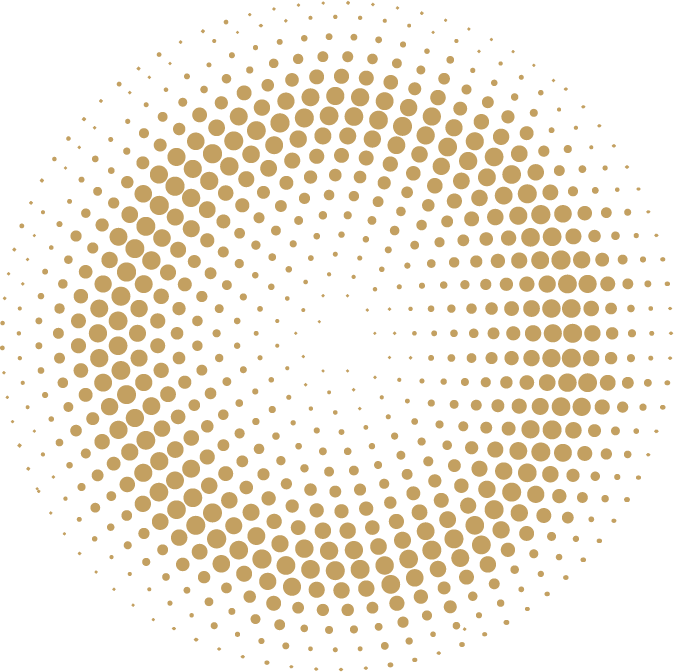 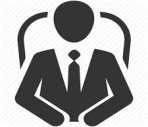 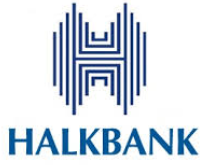 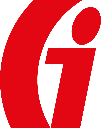 Esnaf ve Sanatkâr Sicil Müdürlüğü
Esnaf ve Sanatkâr İşletmesi
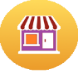 Sicil Ödemesi
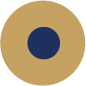 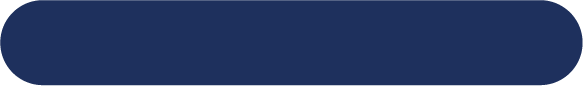 Esnaf ve Sanatkar Sicil Kayıt Süreci
Gelir İdaresi Başkanlığı
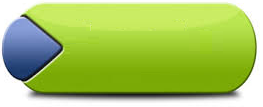 Vergi Mükellefiyet Kaydı veya Vergi Muafiyet Belgesi
ESBİS
Başvuru
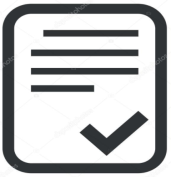 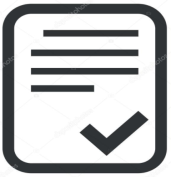 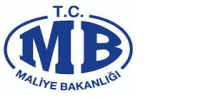 Sicil 
Tasdiknamesi
Vergi Muaf.Blg.
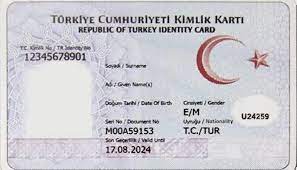 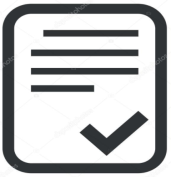 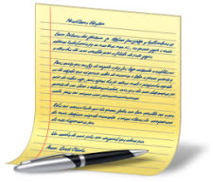 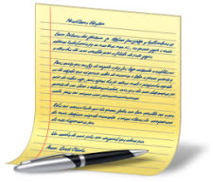 Sicil  Gazetesi
T.C. Kimlik Kartı
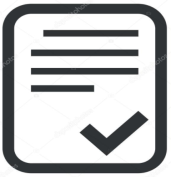 Dilekçe
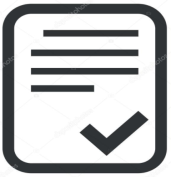 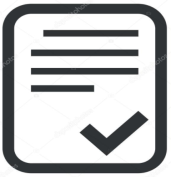 Dilekçe
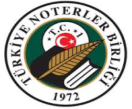 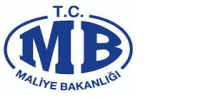 Oda Kaydı
Vekaletname
Vergi Muaf.Blg.
2
Esnaf ve sanatkar işletmesi kuruluş süreci
[Speaker Notes: Sicil kaydı başvurusu, Esnaf ve Sanatkâr Sicil Müdürlüğüne yazılı şekilde ya da elektronik ortamda ESBİS üzerinden yapılır. 

Sicil Müdürlüğü tarafından esnaf ve sanatkârların hangi odaya kayıt olacağına ilişkin bilgiler, elektronik ortamda Bakanlık e-esnaf ve sanatkâr veri tabanı (ESBİS) üzerinden kayda alınır.

Tescili zorunlu hususlar
 ad, soyadı, uyruk, kimlik numarası, varsa işletme adı, işyerleri seyyar olanların ikametgâh adresi, sektörü, meslek kolu, NACE kodu ve tanımı, varsa temsilcisinin bilgileridir. Tescil edilmiş hususlarda meydana gelen her türlü değişiklik de tescil edilir.

Esnaf ve sanatkârların tescil başvurusu yaparken aşağıdaki hususlara dikkat etmesi gerekmektedir:
Müdürlüğe başvuru yazılı şekilde ya da elektronik ortamda ESBİS üzerinden yapılır.
2) Dilekçede istem açıkça belirtilir ve tescil edilecek hususlar gösterilir. Dilekçedeki hususlar, elektronik ortamda, belge asılları ya da onaylı örnekleri ile doğrulanır. 
3) Başvurunun elektronik ortamda yapılması halinde dilekçe güvenli elektronik imza ile imzalanır ve ilgili belgeler eklenir. 

Tescile Başvuruya Yetkili Kişiler
Tescile başvuruya yetkili kişiler şunlardır:
1) Esnaf ve sanatkârın kendisi.
2) Esnaf ve sanatkârın noter kanalıyla kendisine yetki verilmiş temsilcisi.
3) Esnaf ve sanatkârın ölümü veya hakkında gaiplik kararı verilmesi durumunda varisleri.
4) Ölen veya hakkında gaiplik kararı verilen esnaf ve sanatkârın varislerinin tespit edilememesi durumunda resen müdürlük.
Sicile tescile başvuruya yetkili kişiler Esnaf ve Sanatkârlar Sicil Yönetmeliğinin 25. Maddesinde sıralanmıştır.



Tescile Başvuru
Esnaf ve sanatkârların tescil başvurusu yaparken aşağıdaki hususlara dikkat etmesi gerekmektedir:
1-Müdürlüğe başvuru yazılı şekilde ya da elektronik ortamda ESBİS üzerinden yapılır.
2-Dilekçede istem açıkça belirtilir ve tescil edilecek hususlar gösterilir. Dilekçedeki hususlar, elektronik ortamda, belge asılları ya da onaylı örnekleri ile doğrulanır.
3-Başvurunun elektronik ortamda yapılması halinde dilekçe güvenli elektronik imza ile imzalanır ve ilgili belgeler eklenir.
4-Elektronik ortamda müdürlüğe yapılacak tüm başvurularda, başvuru anının tespitinde ESBİS’teki tarih esas alınır.
5-Müdürlük, sicil işlemlerinde vergi mükellefiyetine ya da vergi muafiyetine ilişkin belgeleri ister.
6-Müdürlük, ihtiyaç duyulması halinde milli piyango işletme belgesi, mesleki yeterlilik belgesi gibi tamamlayıcı diğer belgelerin de müdürlüğe verilmesini isteyebilir.
7-Tescil başvurusu için gerekli belgelerin ESBİS üzerinden temin edilebilmesi halinde ayrıca ibraz edilmesi istenmez.

Sicil kaydını yaptıran esnaf ve sanatkâra, kendileri ile ilgili bilgileri (adı soyadı, vatandaşlık numarası, iş yeri unvanı, meslek dalı, NACE kodu, iş yeri adresi veya ikametgâh adresi vb.) içeren sicil tasdiknamesi verilmektedir. Sicil tasdiknamesi; tasdiknamede yer alan bilgilerde herhangi bir değişiklik olmadığı veya yenisi düzenlenmediği sürece 6 (altı) ay geçerlidir. Tasdiknamenin geçerlilik süresinin dolması halinde ilgililerin talebi üzerine, gideri ve harcı tahsil edilerek yeni tasdikname düzenlenir.]
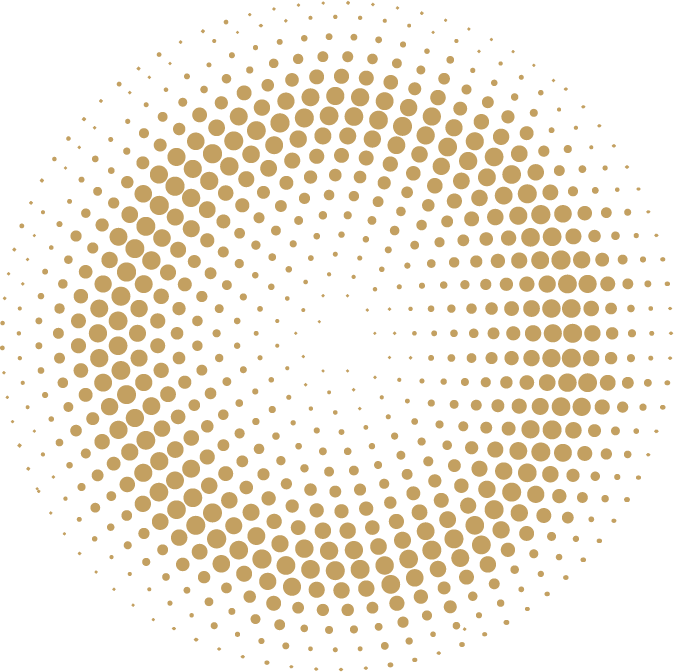 3. Aşama: Meslek Odalarına Kayıt İşlemleri
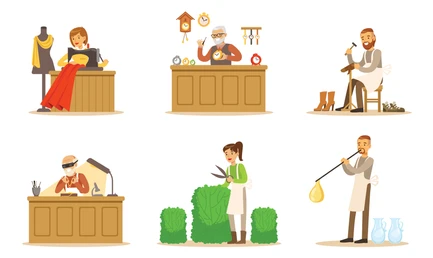 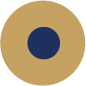 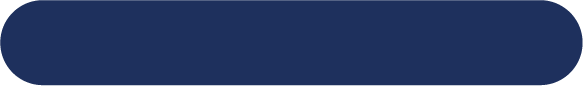 ESNAF VE SANATKAR İŞLETMELERİ AÇILIŞ SÜRECİ
Esnaf ve sanatkârların sicile kayıtları yapılmadıkça, hiçbir şekilde odaya kaydı yapılamaz. 

Sicil tarafından elektronik ortamda; 
İş yerlerinin bulunduğu yerdeki
İş yerleri seyyar olanların ikametgâhlarının bulunduğu yerdeki 
İlgili ihtisas odasına kayıt

Esas faaliyeti ile ilgili odaya kayıt
3
[Speaker Notes: Esnaf ve sanatkârların sicile kayıtları yapılmadıkça, hiçbir şekilde odaya kaydı yapılamaz. 

Sicile kayıt olan esnaf ve sanatkârlara ait bilgiler sicil tarafından elektronik ortamda 
İş yerlerinin bulunduğu yerdeki; 
İş yerleri seyyar olanların ikametgâhlarının bulunduğu yerdeki 
meslek ve sanatları ile ilgili ihtisas odasına kayıt için gönderilir. 

Aynı iş yerinde birden fazla konuda faaliyet gösteren esnaf ve sanatkâr esas faaliyeti ile ilgili odaya kayıt olurlar. 



Esnaf ve sanatkâr, vergi ve sicil kaydını yaptırdıktan sonra ilgili meslek odasına kayıt yaptırmak zorundadır. Bu husus 5362 sayılı Esnaf ve Sanatkârlar Meslek Kuruluşları Kanunu’nun 6 ncı maddesinde düzenlenmiştir. Söz konusu madde hükümlerine göre, esnaf ve sanatkârların sicile kayıtları yapılmadıkça, hiçbir şekilde odaya kaydı yapılamaz. Sicile kayıt olan esnaf ve sanatkârlara ait bilgiler sicil tarafından; elektronik ortamda ilgili odaya kayıt için gönderilir.

Dolayısıyla, odaya kayıt işlemi elektronik ortamda (ESBİS üzerinden) gerçekleştirilmekte olup ilgili kişilerden başka herhangi bir belge istenmemektedir. Esnaf ve sanatkârların T.C. kimlik numaralarını sicile beyan etmeleri yeterlidir.

Odanın ilk Yönetim Kurulu toplantısında oda üyeliğinizin onaylanması ile odaya kaydınız kesinleşir.

2022 yılı sicil işlem ücret kalemleri aşağıda tablolar halinde gösterilmiştir.

Tablo 4: 2022 Yılı Sicil Esnaf ve Sanatkârlar Tescil İşlem Ücretleri

Ücret Kalemi 		1. Grup Odalar 	2. Grup Odalar 	3. Grup Odalar*
Kayıt Ücreti ve Yıllık Aidat 	648,00 TL		 648,00 TL 		648,00 TL
Belge ve Onay Ücreti 	65,00 TL 		65,00 TL 		65,00 TL
Gazete İlan Bedeli (Tescil) 	85,00 TL 		85,00 TL 		40 TL
Maliye Harç Pulu (Tescil) 	301,30 TL 		301,30 TL 		301,30 TL
Tasdikname Harcı 	49,40 TL 		49,40 TL 		49,40 TL
Toplam 		1.148,70 TL 		1.148,70 TL 		1.148,70 TL

*Kadınlar, özürlü sayılanlar, vergiden muaf esnaflar, gaziler ile şehitlerin dul ve yetimleri 3. grup kategorisinde
değerlendirilmektedir.]
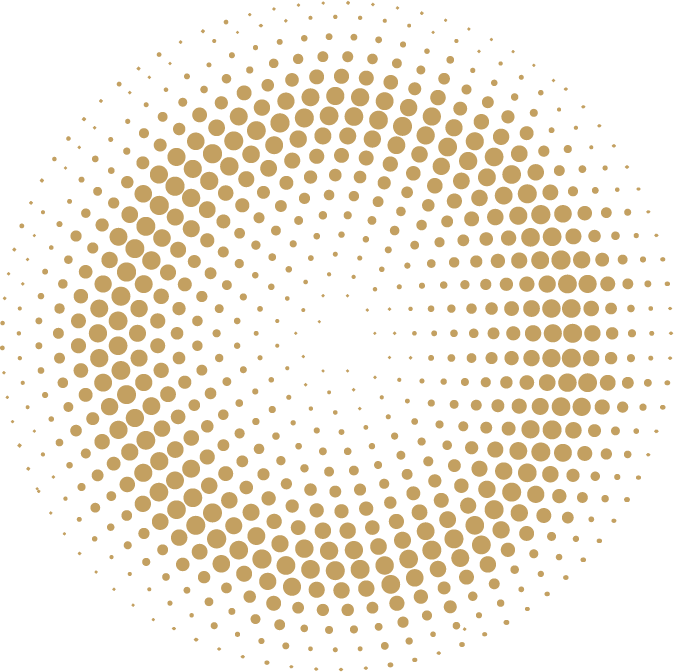 4. Aşama: Sosyal Güvenlik Kurumuna Kayıt
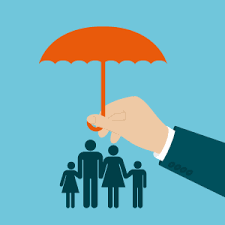 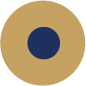 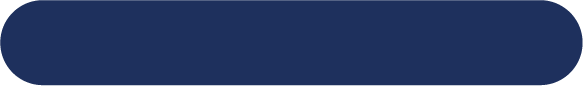 ESNAF VE SANATKAR İŞLETMELERİ AÇILIŞ SÜRECİ
4
[Speaker Notes: Gerçek veya basit usulde gelir vergisi mükellefi olanların sigortalılıkları vergi dairelerine kayıt tarihlerinden itibaren başlar.

Sigorta bildirimleri ilgili vergi dairelerince 15 gün içinde Sosyal Güvenlik Kurumu'na yapılır.

Gelir vergisinden muaf olanların sigorta bildirimleri ise 15 gün içerisinde esnaf ve sanatkârlar sicil müdürlüklerince yapılmaktadır.

Sigortalılık bildirimi, bu sigortalıların tescillerini yapan ilgili kuruluşlarca yapıldığından, esnaf ve sanatkârların bu konuda herhangi bir yükümlülüğü bulunmamaktadır.]
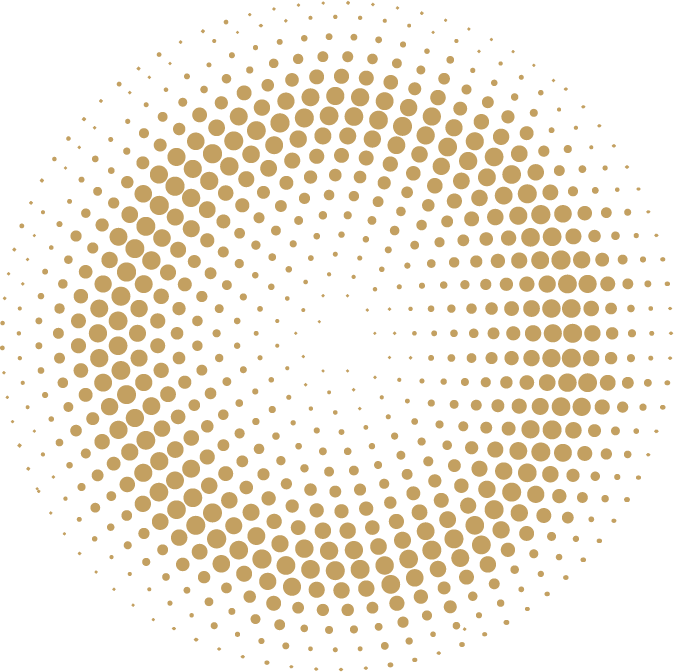 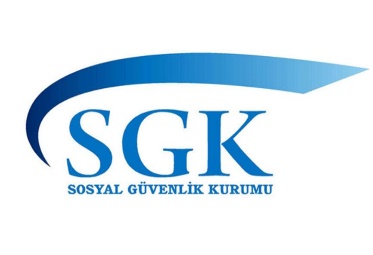 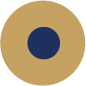 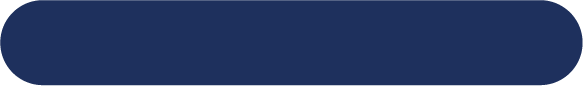 İşveren ve İşçi Sigortalılık İşlemleri
Esnaf ve sanatkarlar işyeri açılışları ile birlikte sosyal güvenlik mevzuatı açısından 4-B kapsamında eski adı ile BAĞ-KUR’lu olurlar. 
Eğer işçi çalıştırmaya başlamış iseniz sosyal güvenlik mevzuatı açısından artık bir işverensiniz demektir.
İşverenlerin sosyal güvenlik mevzuatı açısından yükümlülükleri bulunmaktadır.
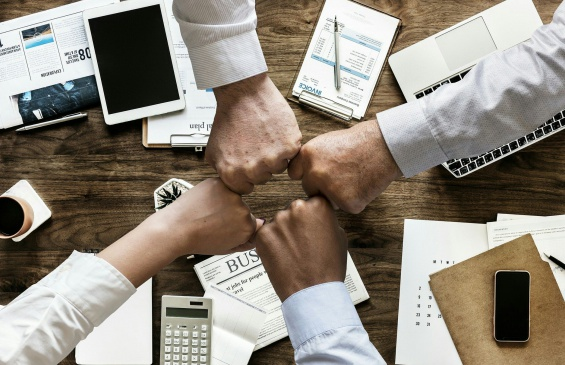 [Speaker Notes: Sigortalılık bildirimi, bu sigortalıların tescillerini yapan ilgili kuruluşlarca yapıldığından, bu bildirimin yapılamaması veya zamanında yapılmaması durumunda ilgili kuruluşa idari para cezası uygulanmaktadır. Esnaf ve sanatkârların bu konuda herhangi bir yükümlülüğü bulunmamaktadır.

Gelir vergisinden muaf olanların sigorta kaydı ise esnaf ve sanatkârlar sicil müdürlüklerine kayıtlı oldukları tarihten itibaren başlar. Bu sigortalıların bildirimlerini ise 15 gün içerisinde esnaf ve sanatkârlar sicil müdürlüklerince yapılmaktadır. 

İş Yerini Bildirme Yükümlülüğü 
İşyeri bildirgesi, ilk defa sigortalı çalıştırmaya başlayan işverenler tarafından düzenlenerek Sosyal Güvenlik Kurumuna verilmesi gereken bir tür sigortalı işçi çalıştırmaya başlama bildirimi ve beyanıdır. Bu bildirgenin verilmesinin ardından işverenlerin SGK yükümlülükleri de başlamaktadır. 05.12.2017 tarihinde yayınlanan Resmî Gazete ile Sosyal Sigorta İşlemleri Yönetmeliği’nde değişiklik yapılmıştır. Bu düzenlemeye göre, 01.06.2018 tarihinden itibaren işyeri açılışlarında/tescillerinde işyeri bildirgesinin elektronik ortamda verilmesi zorunlu hale gelmiştir.

Esnaf ve sanatkârların prime esas kazancının tespitinde kendi beyanları esas alınmıştır. Aylık prime esas kazanç, 5510 sayılı Kanun’un 82 nci maddesine göre belirlenen prime esas günlük kazanç alt sınırı ile üst sınırı arasında kalmak şartı ile kendileri tarafından beyan edilecek günlük kazancın otuz katıdır. Beyanda bulunmayan sigortalıların aylık prime esas kazancı, prime esas günlük kazanç alt sınırının otuz katı olarak belirlenmektedir. 

Muhtasar ve Prim Hizmet Beyannamesi Nedir
193 sayılı Gelir Vergisi Kanunu’nun 98/A maddesinde hüküm altına alınan Muhtasar ve Prim Hizmet Beyannamesi, vergi kanunlarına göre verilmesi gereken muhtasar beyanname ile 5510 sayılı Sosyal Sigortalar ve Genel Sağlık Sigortası Kanunu uyarınca verilmesi gereken aylık prim ve hizmet belgesinin birleştirilerek, kesilen vergilerin matrahlarıyla birlikte sigortalının sigorta primleri ve kazançları toplamı ile prim ödeme gün sayılarının bildirildiği beyannamedir.

Muhtasar Beyanname: Sgk'lı bir işçinin, işveren tarafından işçinin brüt maaşından kesilen gelir vergisini bu beyanname ile devlete beyan edilip ödenir.]
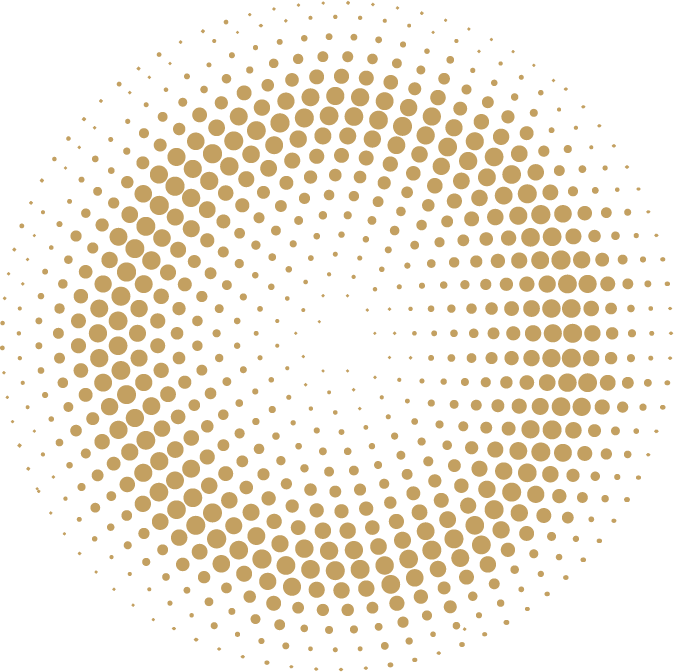 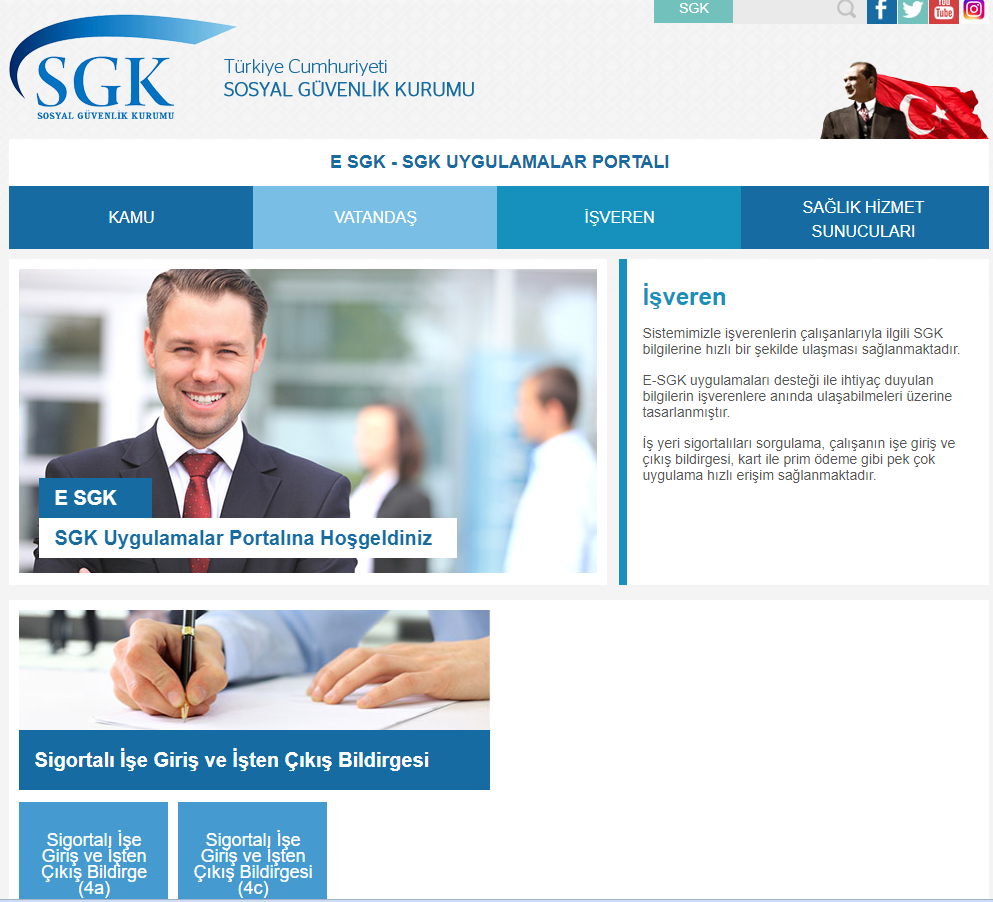 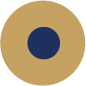 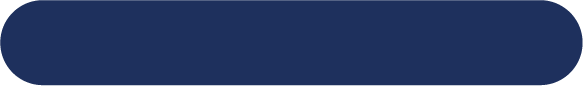 Sosyal Güvenlik Konularında Elektronik Hizmetler
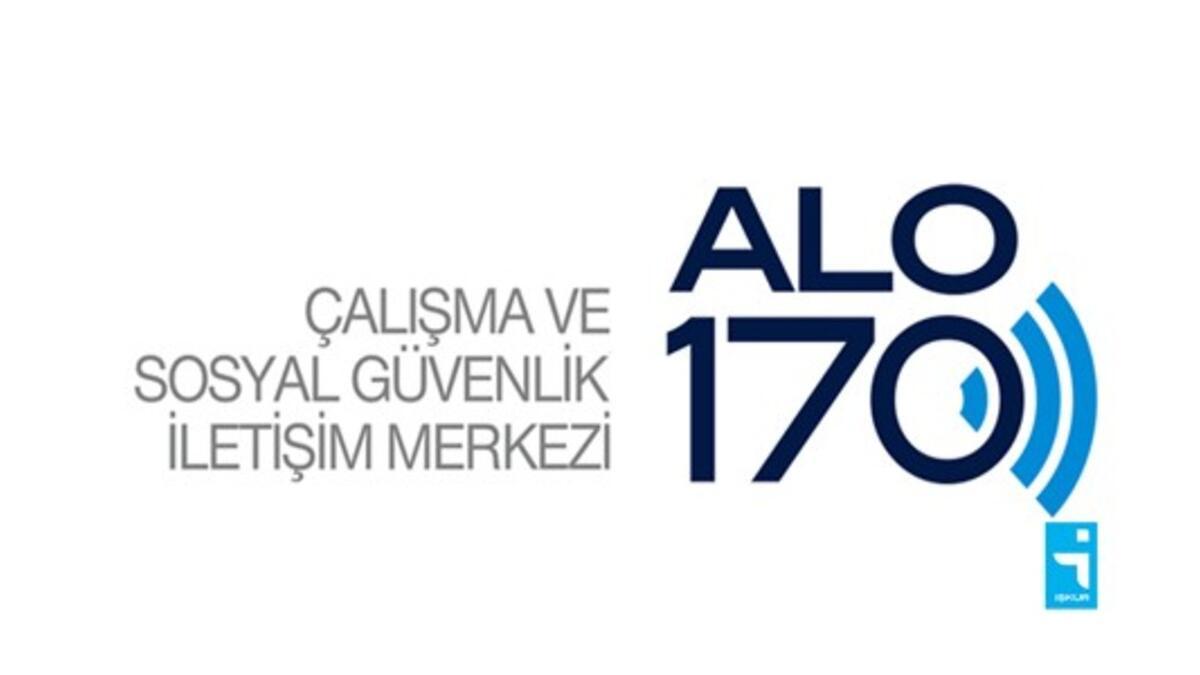 6
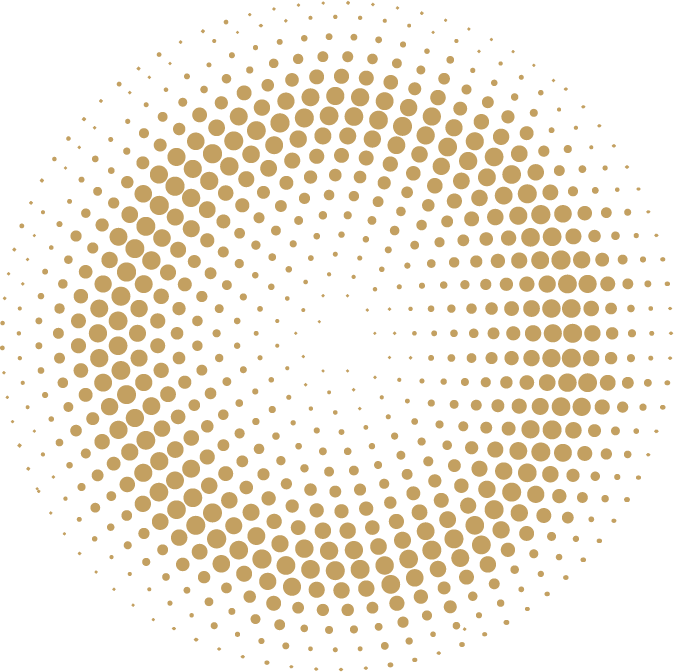 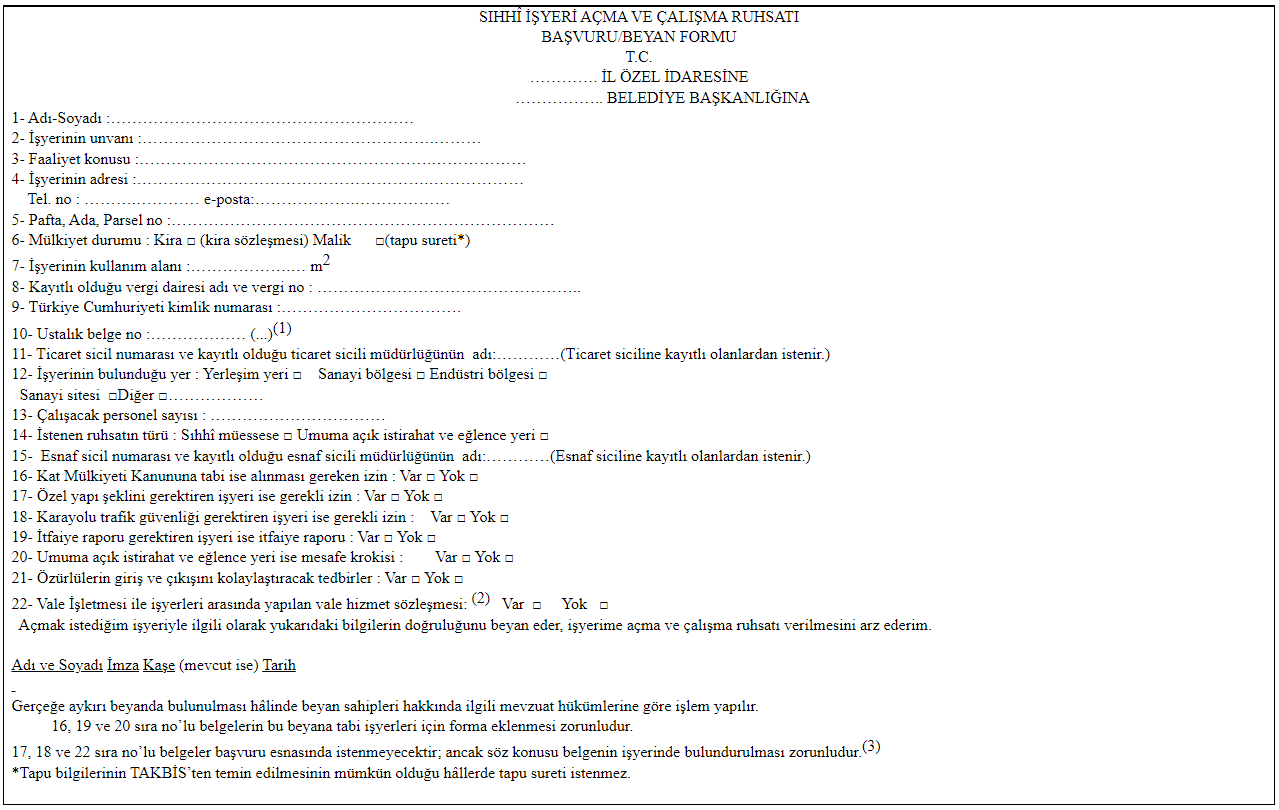 5. Aşama: İşyeri Açma ve Çalışma Ruhsatı İşlemleri
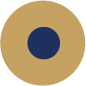 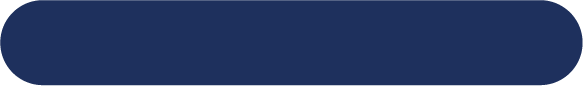 İşyeri Açma ve Çalışma Ruhsatı İşlemleri
Yetkili idarelerden (belediyeler ve il özel idareleri) işyeri açma ve çalışma ruhsatı alınmak zorundadır.
7
[Speaker Notes: İşyeri açılışı ve ruhsatlandırma işlemleri İşyeri Açma ve Çalışma Ruhsatlarına İlişkin Yönetmelik hükümleri çerçevesinde gerçekleştirilir.  Söz konusu yönetmelikler tüm mesleklere ilişkin genel şartlar bulunmakla birlikte işyeri açılışında mesleğe özgü bir takım şartlar da bulunmaktadır.

Ayrıca bazı meslekler özelinde Bakanlıkların ve İlgili Kurumların düzenlemiş oldukları mevzuatlar çerçevesinde yeterlilik Belgesi de istenebilmektedir. Örnek vermek gerekirse Kuyumculuk, Emlakçılık, Oto Galericilik gibi mesleklerde Ticaret Bakanlığınca hazırlanan yönetmelikler uyarınca ustalık belgesi yoksa 4. Seviye Yeterlik Belgeleri zorunluluğu bulunmaktadır.

3308 sayılı Mesleki Eğitim Kanunu’nda düzenlemesi yapılan hükümlere göre Kanun kapsamına alınan ilgili mesleklerde ustalık belgesine sahip olanlar veya bu kişileri işyerlerinde çalıştıranlar bağımsız işyeri açabilmektedirler.

Söz konusu meslekler Milli Eğitim Bakanlığının bünyesinde bulunan Mesleki Eğitim Kurulunca gerçekleştirilen toplantılarda alınan kararlar neticesinde belirlenmektedir. Kuyumculuk mesleği, altında belge zorunluluğu bulunan meslekler içerisinde yer almaktadır. Söz konusu mesleklere ilişkin işyeri açılışlarında; belediyeler ve işyeri açma izni vermeye yetkili diğer kurum ve kuruluşlar, esnaf ve sanatkârlar ile tacirlerin kendilerinden veya işyerinde her bir meslek dalında çalıştırdıkları en az birer çalışanından ustalık belgesi ya da en az ön lisans diploması istemek zorundadır.

Öte yandan 3308 sayılı Kanun kapsamındaki mesleklerin icra edilmesi işyeri açılışı sırasında (ruhsat alımı başvurusunda) yetkili idarelerce (belediyeler ve il özel idareleri) 

iş yeri sahibinin veya iş yerinde her bir meslek dalında çalıştırdıkları en az birer çalışanının, 

ustalık belgesine 
mesleki veya teknik ortaöğretim diploması 
ilgili lisans ve ön lisans diploması 
kurs bitirme belgesine (Mesleki Yeterlilik Kurumunca mesleki yeterlilik belgesi verilen meslekler hariç)

Mesleki eğitim ve yeterlilik
Ek Madde 2- (Ek:RG-9/6/2020-31150-C.K-2626/6 md.)
Bu Yönetmelik kapsamında iş yeri açılabilmesi için, iş yeri sahibinin veya iş yerinde her bir meslek dalında çalıştırdıkları en az birer çalışanının, 5/6/1986 tarihli ve 3308 sayılı Mesleki Eğitim Kanunu kapsamında alınan ustalık belgesine ya da mesleki veya teknik ortaöğretim kurumlarının ilgili alanlarından mezun olduğunu gösterir diplomaya ya da üniversitelerin ilgili lisans ve ön lisans alan ve dalından mezun olduğunu gösterir diplomaya (transkript ile birlikte ibraz edilecek) ya da 1/1/2022 tarihi ve sonrasında Mesleki Yeterlilik Kurumunca mesleki yeterlilik belgesi verilen meslekler hariç olmak üzere 2/8/2007 tarihli ve 5580 sayılı Özel Öğretim Kurumları Kanununa göre faaliyet gösteren kurumlardan alınan kurs bitirme belgesine sahip olması gerekir. Birinci cümledeki belgelerin kapsamına girmeyen faaliyet konuları için bu belgeler aranmaz. İlgili diploma ve belgelerin yurt dışından alınmış olması halinde bunların ilgili mevzuata göre denkliğinin kabul edilmiş olması şarttır. Milli Eğitim Bakanlığının tanıdığı ve önceden alınmış diğer diplomalar ve kurs bitirme belgeleri, müktesep hak kapsamında değerlendirilir.(1)(3)


https://www.myk.gov.tr/tr/haberler/departman3/yeri-acma-ve-calma-ruhsatlarna-likin-yoenetmelikte-yaplan-deiiklik-ile-guezellik-salonlarnda-myk-mesleki-yeterlilik-belgesine-sahip-sorumlu-mueduer-caltrlma-zorunluluu-getirilmitir


https://www.myk.gov.tr/tr/haberler/departman3/myk-mesleki-yeterlilik-belgesi-sahipleri-yeri-acabilecek

https://osmaniyemem.meb.k12.tr/icerikler/usta-ogreticilik-ustalik-kalfalik-ve-denklik-belgesi_13922336.html#:~:text=4.Seviye%20s%C3%BCresi%20ge%C3%A7memi%C5%9F%20MYK,girerek%20%22Ustal%C4%B1k%20Belgesi%22%20alabilirsiniz.

https://www.myk.gov.tr/images/stories/Muafiyet_Tablosu_204_meslek.pdf]
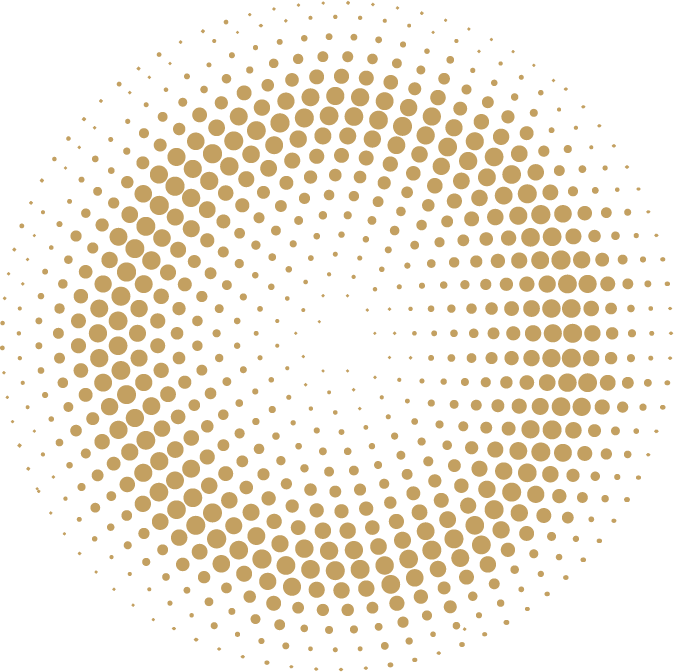 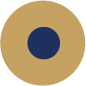 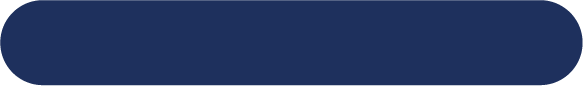 ESNAF VE SANATKAR İŞLETMELERİ AÇILIŞ SÜRECİ
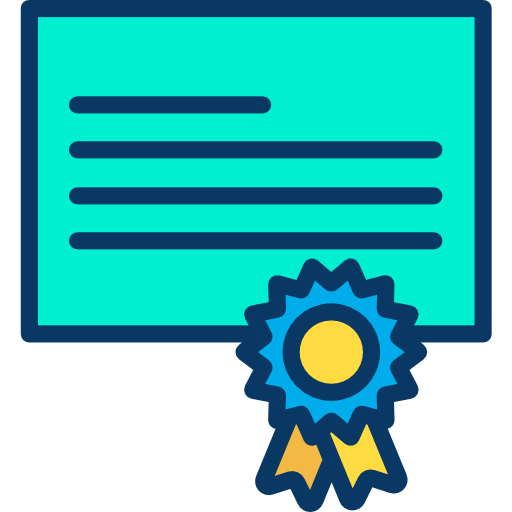 İşyeri açma ve çalışma ruhsatı verilen işyerleri, yetkili idareler tarafından ruhsatın verildiği tarihten itibaren en geç bir ay içinde kontrol edilir. 

İşyeri açma ve çalışma ruhsatının verilmesinden sonra yapılacak denetimlerde mevzuata uygun olmayan unsurların tespiti halinde, işyerine bu noksanlıkların gidermesi için bir defaya mahsus olmak üzere on beş günlük süre verilir. Verilen süre içinde tespit edilen aykırılıklar giderilmediği takdirde, ruhsat iptal edilerek işyeri kapatılır.
8
[Speaker Notes: İşyeri açılışı ve ruhsatlandırma işlemleri İşyeri Açma ve Çalışma Ruhsatlarına İlişkin Yönetmelik hükümleri çerçevesinde gerçekleştirilir.  Söz konusu yönetmelikler tüm mesleklere ilişkin genel şartlar bulunmakla birlikte işyeri açılışında mesleğe özgü bir takım şartlar da bulunmaktadır.

Yönetmelik ekinde ve sonraki slaytta yer alan “Sıhhî İşyeri Açma ve Çalışma Ruhsatı Başvuru/Beyan Formunu” (EK 1) doldurarak yetkili idareye başvururlar

İşyeri açma ve ruhsat alma aşamaları ayrıntılı olarak anılan Yönetmeliğin 5 inci maddesinde, işyerlerinde aranacak genel şartlar ile 14 üncü maddesinde belirtilen ve Ek-1 listede sayılan, ruhsat verilebilmesi için sıhhi müesseselerde aranan asgari ortak şartlar sıralanmış]
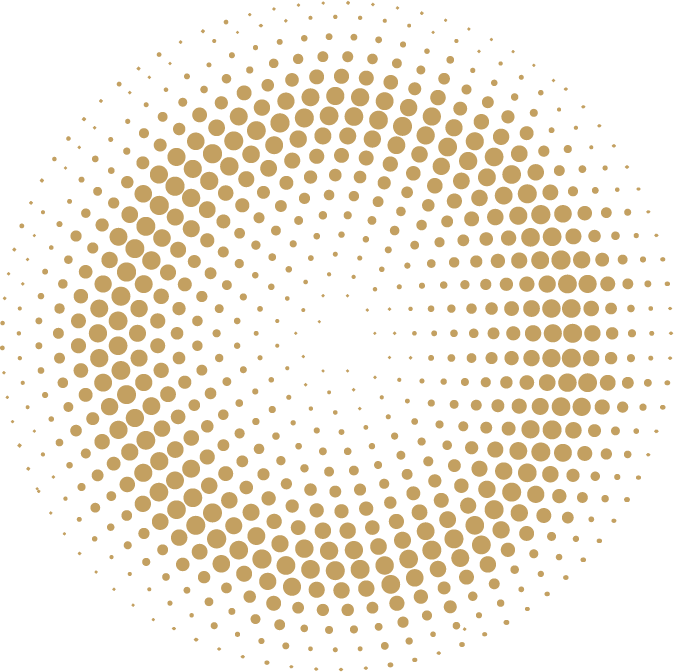 Esnaf ve Sanatkar Olma Aşamaları
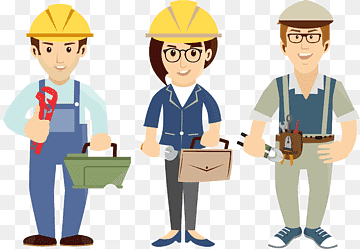 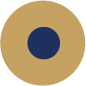 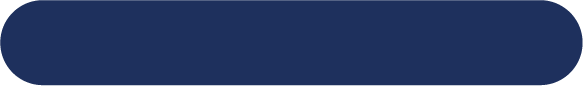 ESNAF VE SANATKAR İŞLETMELERİ AÇILIŞ SÜRECİ
Esnaf ve sanatkâr olarak faaliyet göstermek isteyen herkes, 

Vergi kaydı 
Esnaf ve sanatkâr sicil kaydı
Esnaf ve sanatkâr oda kaydı 
SGK kaydı 
Ruhsat işlemleri
aşamalarını tamamlamak zorundadır.
9